Казанский государственный медицинский университет
Кафедра госпитальной педиатрии с курсом ПДО


Зав. кафедрой – 
д.м.н., проф. Булатов В. П.
Клинический разборБольной: Р. А. Р., 16 лет.
Казань  -  2006
Клинический диагноз:
Ювенильный анкилозирующий спондилоартрит высокой степени активности, НФ 1-2 степени, медленнопрогрессирующее течение. Катаральный рефлюкс-эзофагит. Хронический гастродуоденит, период обострения. Дуоденогастральный рефлюкс.
Пульс-терапия
метипредом
СОЭ, мм/час
Р     е     м     и     с     с     и     я
индометацин
Сульфа-
салазин
сульфасалазин
П р е д н и з о л о н
Ц и к л о ф о с ф а н
М о в а л и с
П и р о к с и к а м
МТХ
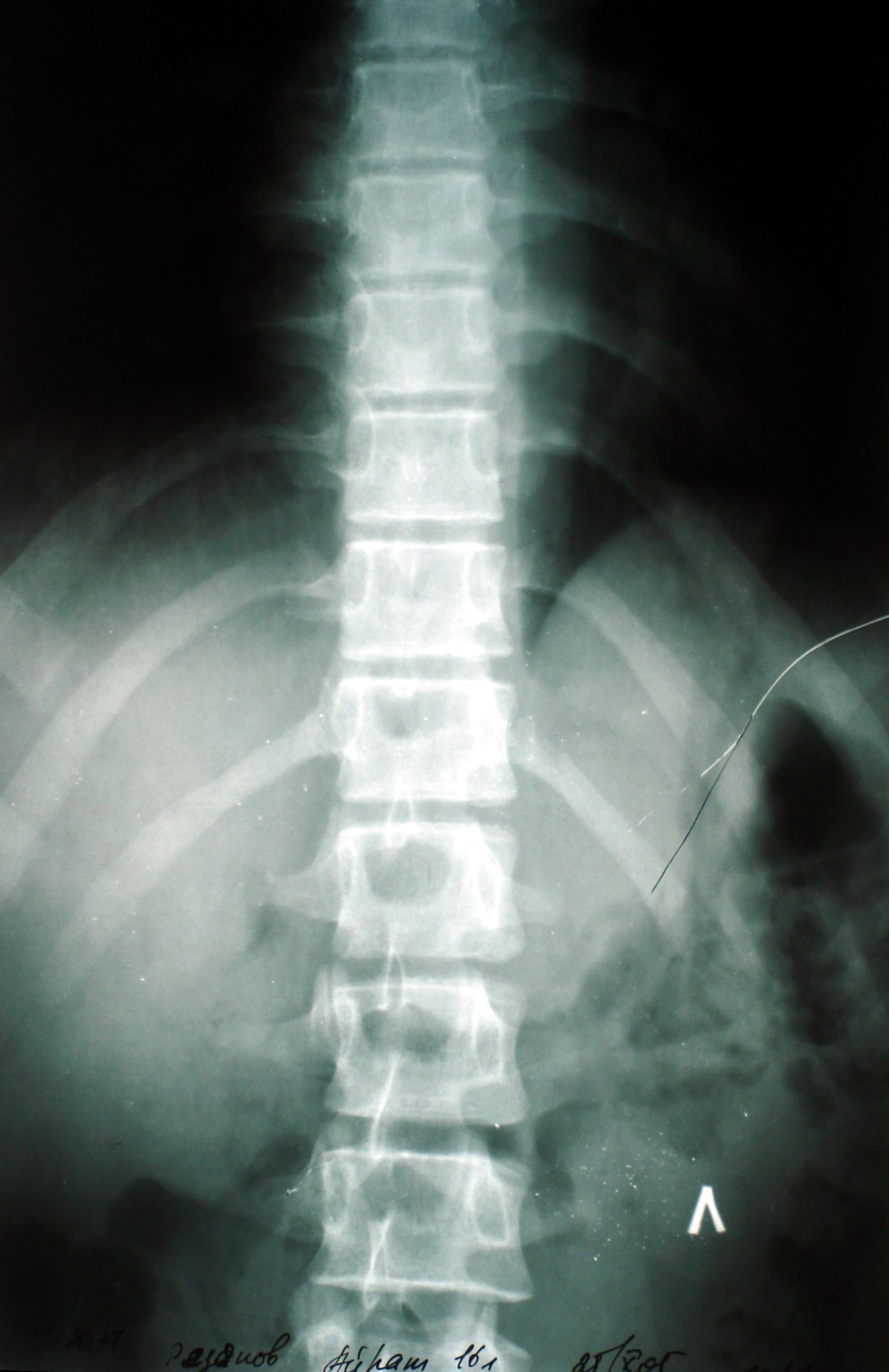 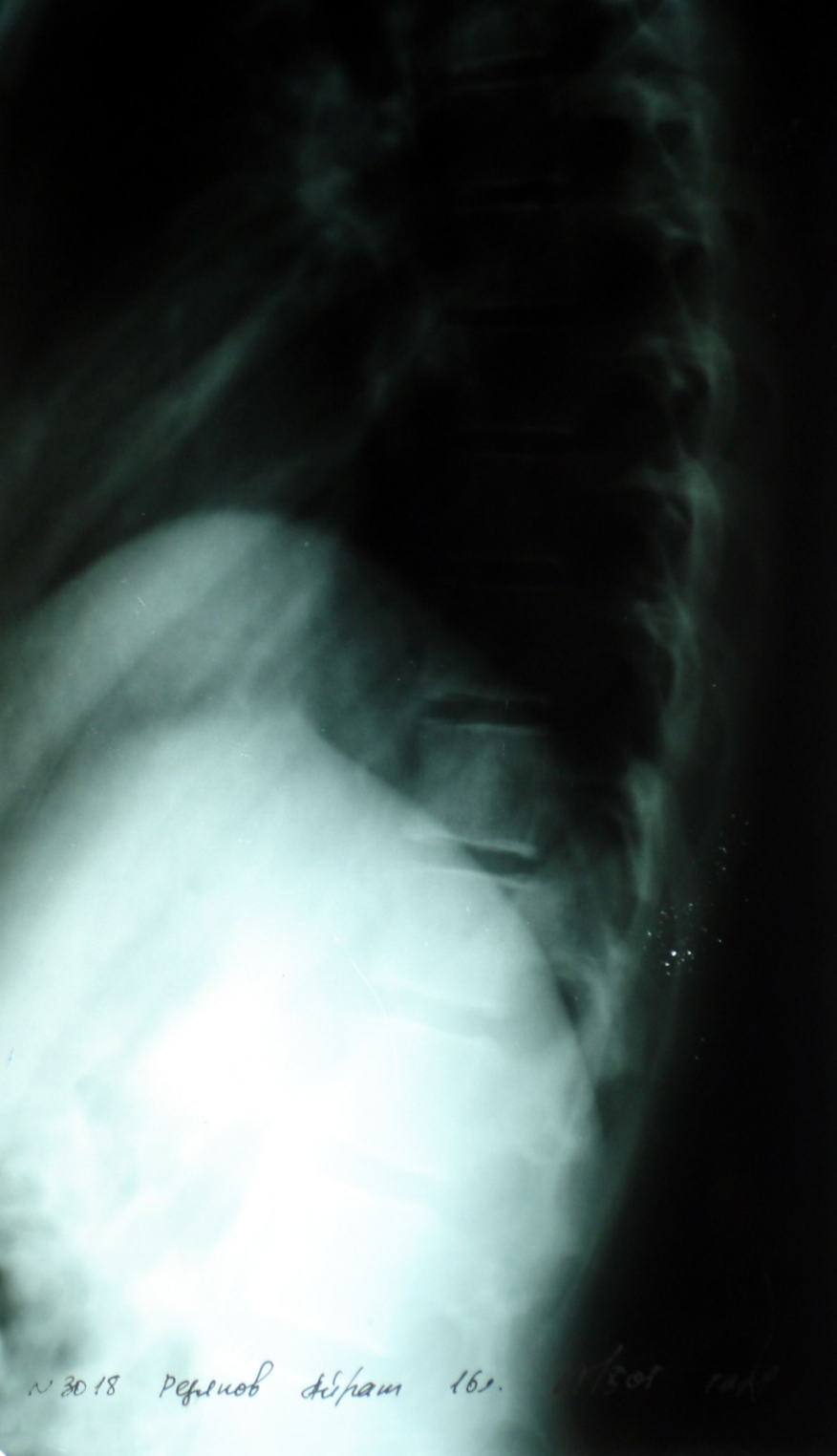 Лабораторные данные
ОАК (19.10.05)
Эр. 4.27 х1012\л
L 6.5х109\л
    п 4% 
    с  80%
    Эо 2% 
    мон 4%
    л 10%
Hb 112 г\л
CОЭ 62 мм\час
ОАК (3.11.05)
Эр. 4,72 х1012\л
L 7,0х109\л
    п 1% 
    с  67%
    Эо 0% 
    мон 8%
    л 24%
Hb 96 г\л
CОЭ 54 мм\час
гипохромия
ОАМ (19.10.05)
Цвет с/ж
Прозрачная
уд.вес 1,017
pH 5,0
Белок отр.
Лейк. 0-1 в п.зр.
Эп. 1-2 в п.зр.
БАК (19.10.05)
Об.белок 79,7 г/л
Bi общий 5,8 мкмоль/л
АЛТ/АСТ 6/11 ед/л
Мочевина 4,5 ммоль/л
РФ 6,2 ед/л
АСЛ-О 68,8 ед/мл
С-РБ 4,84 мг/дл
Протеинограмма (19.10.05)
Альбумины 37,9%
1-глобулины 5,7 %
2-глобулины 13,7 % 
-глобулины 13,7 % 
-глобулины 28,9 %
Клинический диагноз:
Ювенильный анкилозирующий спондилоартрит высокой степени активности, НФ 1-2 степени, медленнопрогрессирующее течение. Катаральный рефлюкс-эзофагит. Хронический гастродуоденит, период обострения. Дуоденогастральный рефлюкс.
Правосторонний сколиоз грудопоясничного отдела                                     
                                                                       позвоночника II степени. 
Хронический реактивный гастродуоденит, фаза обострения. 
Хронический холецистохолангит, период ремиссии. 
Миопия средней степени. 
Предположительно железодефицитная анемия  
                                                                         средней степени тяжести
Анкилозирующий спондилоартрит (болезнь Штрюмпеля-Мари-Бехтерева)
- хроническое воспалительное анкилозирующее заболевание суставов осевого скелета (межпозвонковых, реберно- позвоночных, 
крестцово-подвздошных)
Вызывающий болезнь 
пептид или вирус
Молекула 
другого 
класса HLA
HLA-B27
Антигенпредставляющая клетка
СD8+ Т-клетка
HLA-B27
1) Рецепторная теория
(совпадает)
(не совпадает)
2) Молекулярная мимикрия
Другая молекула 
класса HLA 
+ 
Антиген 
инфекционного агента
Клетка-мишень
Классификация (по В.И. Чепой, 1978г.)
Формы болезни:
Центральная
Ризомелическая
Периферическая
Скандинавская
Висцеральная

Течение:
Медленно прогрессирующее	
Медленно прогрессирующее с периодами обострения
Быстро прогрессирующее
3.  Стадия:
Начальная (ранняя)
Стадия умеренных повреждений
Поздняя

Степень активности:
Первая – минимальная
Вторая – умеренная
Третья – выраженная

Степень функциональной 
                                   недостаточности:
Первая
Вторая
Третья
Диагностические критерии:
По рекомендации института ревматологии РАМН, 1997 


Боль в поясничной области, не проходящая в покое, облегчающаяся при движении и длящаяся более 3 мес.; 
Ограничение подвижности в поясничном отделе позвоночника в сагиттальной и фронтальной плоскостях; 
Ограничение дыхательной экскурсии грудной клетки относительно нормальных величин сообразно возрасту и полу; 
Двусторонний сакроилеит II-IV стадии. 

Диагноз считается достоверным, 
	если у больного имеется четвертый признак 
	в сочетании с любым другим из первых трех.
Лабораторные данные
ОАК: ускорение СОЭ
БАК: умеренное повышение содержания 2- и -глобулинов, серомукоида, появление С-РБ,          РФ-отрицательно
Определение АГ гистосовместимости HLA-B27 в крови
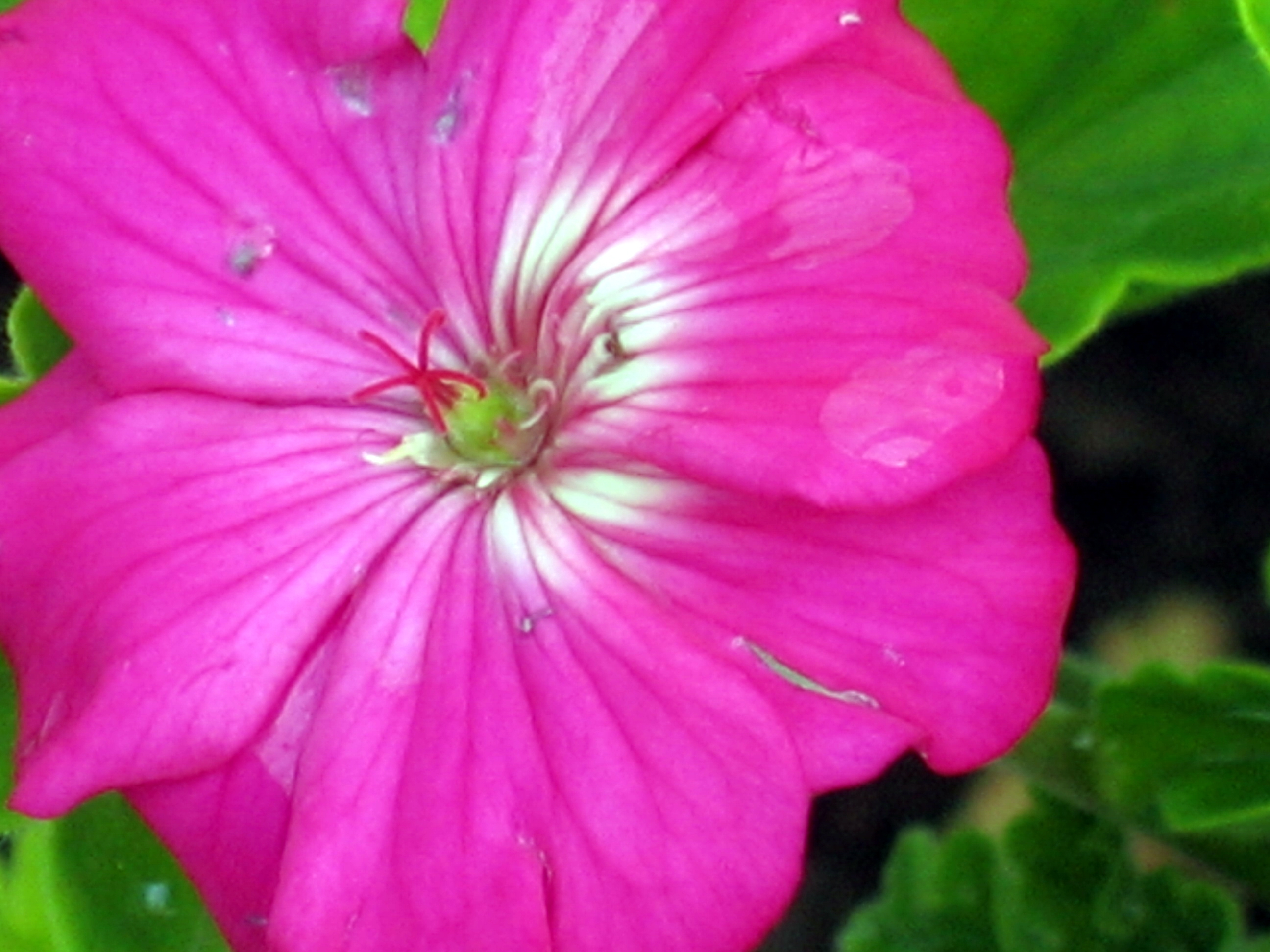 Благодарим за внимание!